МБДОУ № 11 «Берёзка»
Презентация к занятию
«Россия-родина моя!»








Подготовила:  Семенова М. Д.
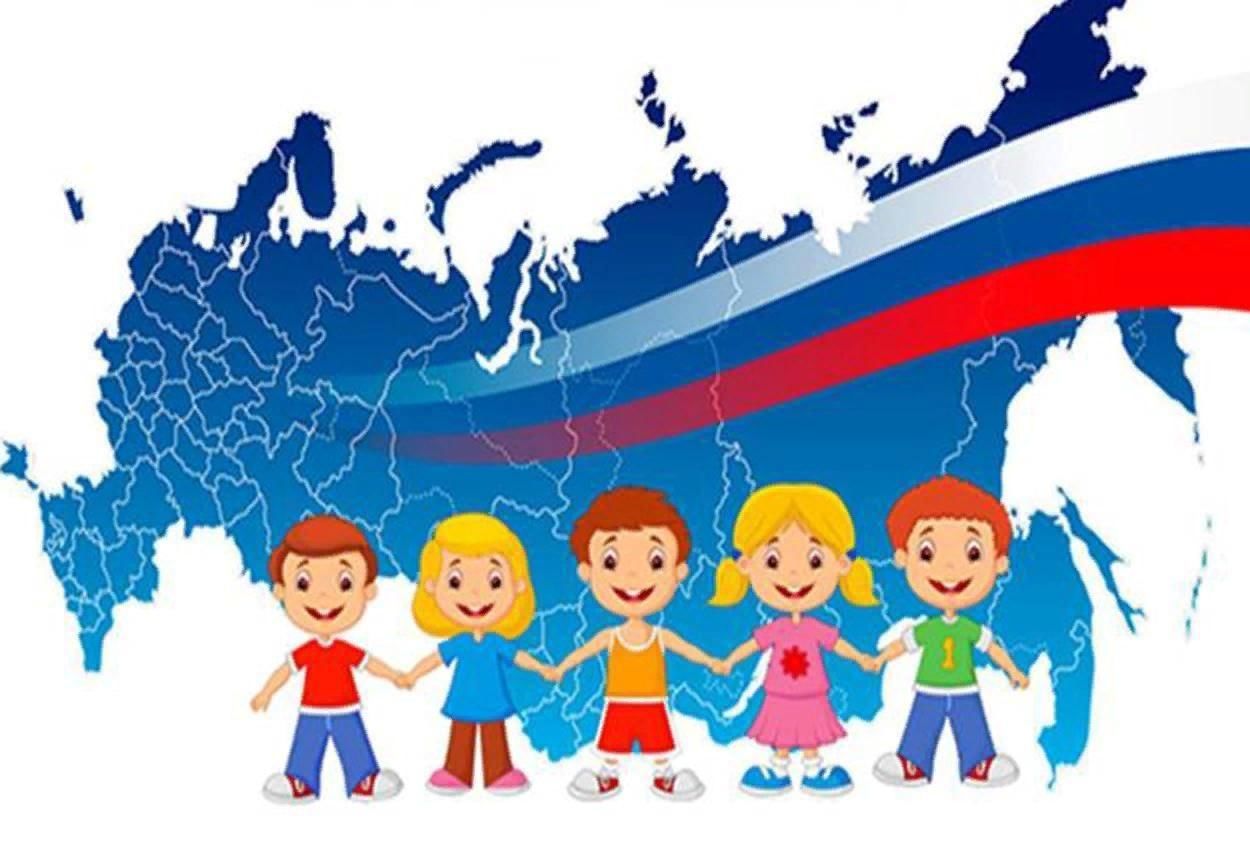 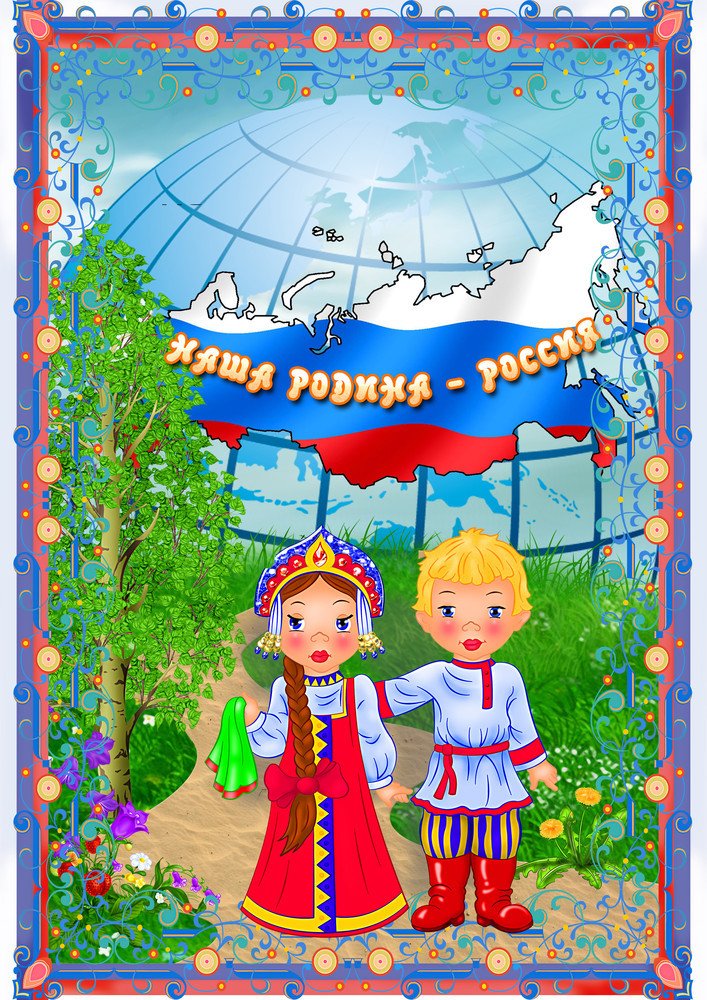 Нет земли дороже, чем Россия.
       Родились мы здесь и здесь живём.
       Это – наша гордость, наша сила,
       Ведь Россию Родиной зовём!
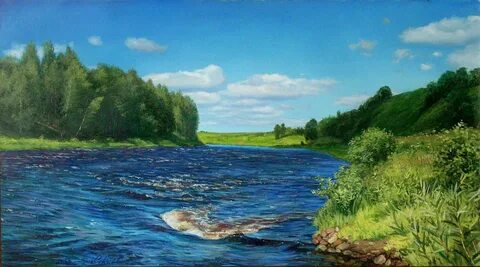 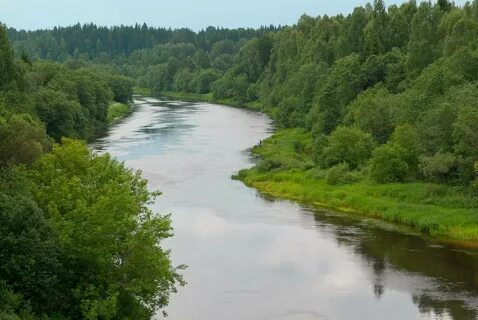 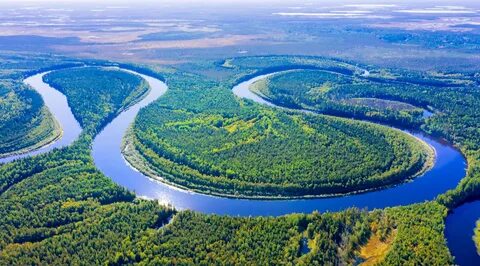 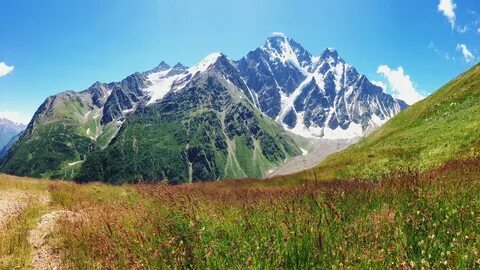 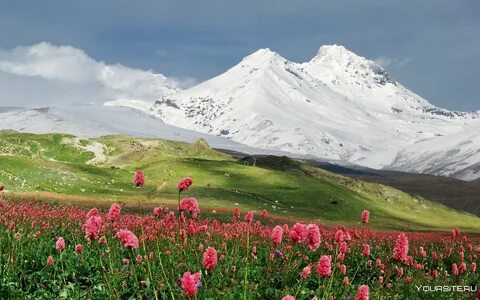 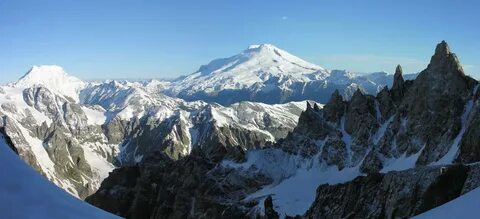 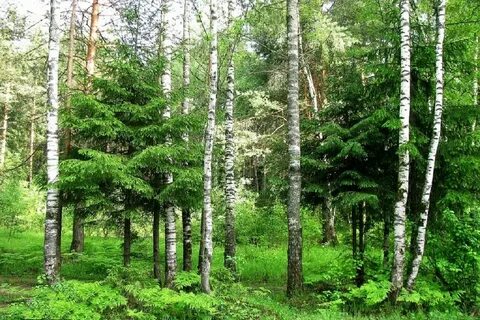 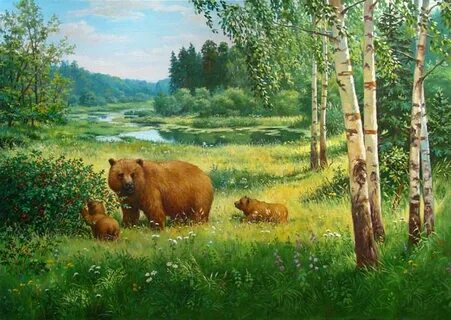 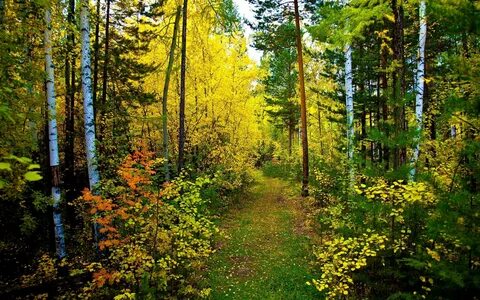 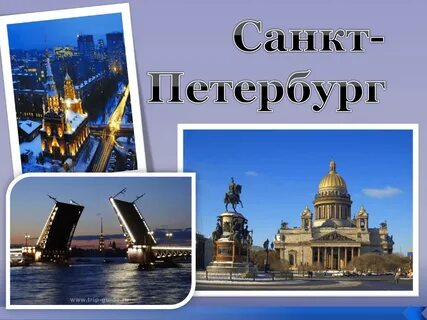 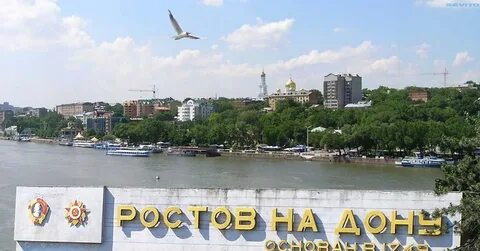 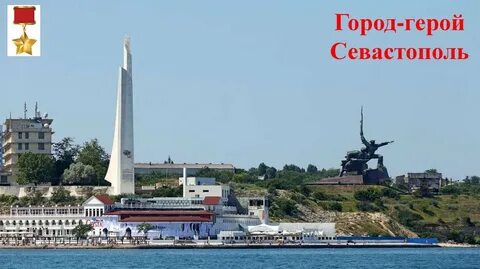 Когда на одном конце нашей страны люди ложатся спать, то на другом – начинается утро.
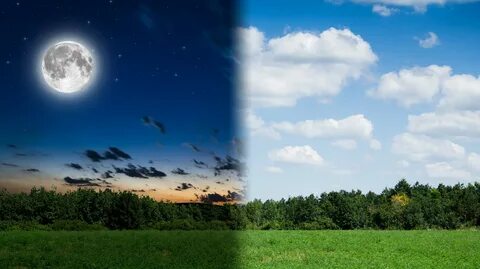 На одной стороне может идти снег, 
а на другой - может припекать солнышко.
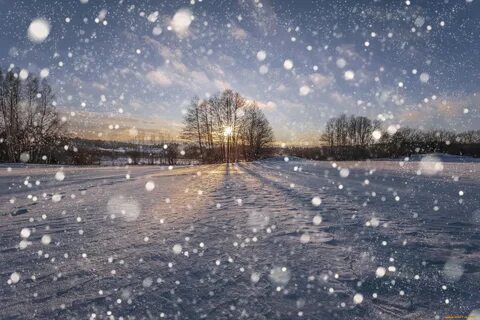 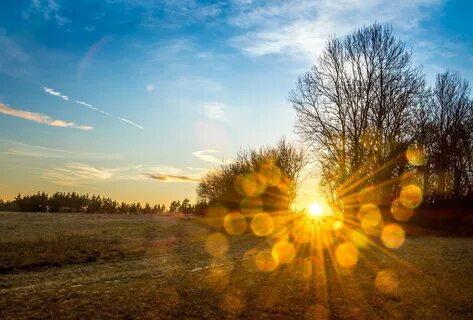 Береза всегда считалась символом России, символом ее одухотворенности, процветания и долголетия.
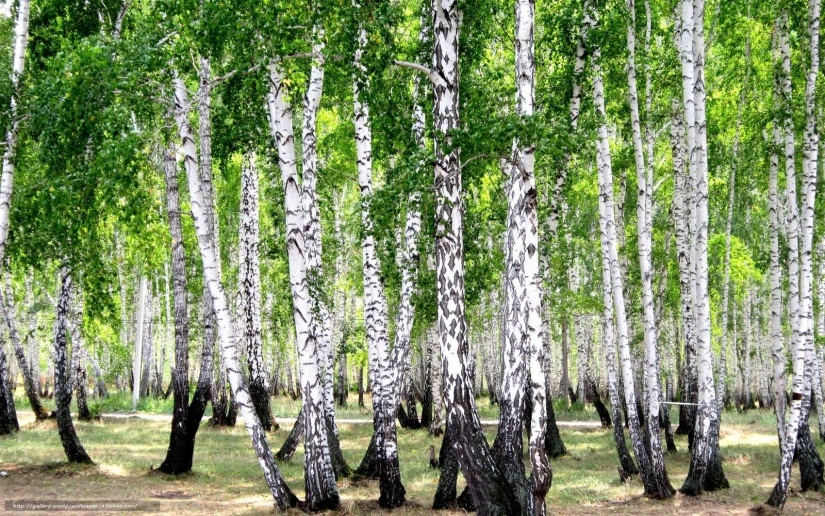 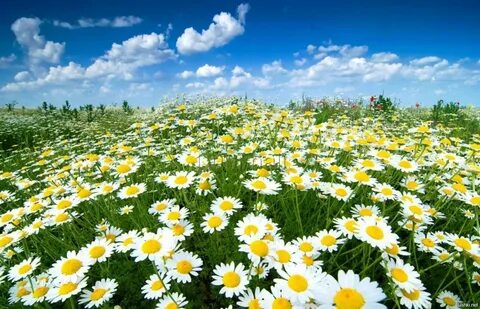 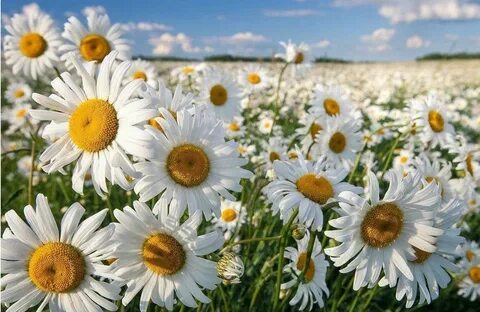 Ромашка –полевой цветок России издавна считается символом любви и верности. Именно её в нашей стране дарят друг другу влюблённые 8 июля в День семьи, любви и верности. Символом праздника этот цветок стал неслучайно, ведь ромашка – это тепло, нежность и любовь, на ромашке гадали влюблённые. А ещё испокон веков ромашки символизируют русскую природу.
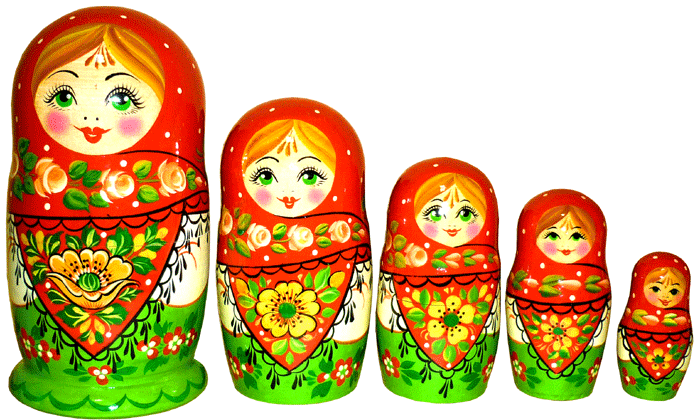 Матрешки –  неофициальный символ России. Символ ее загадочной для всех души. Выточенная из липы на токарном станке.
Медведь как правило, в народном сознании - величественное животное, занимающее исключительное положение среди других зверей.
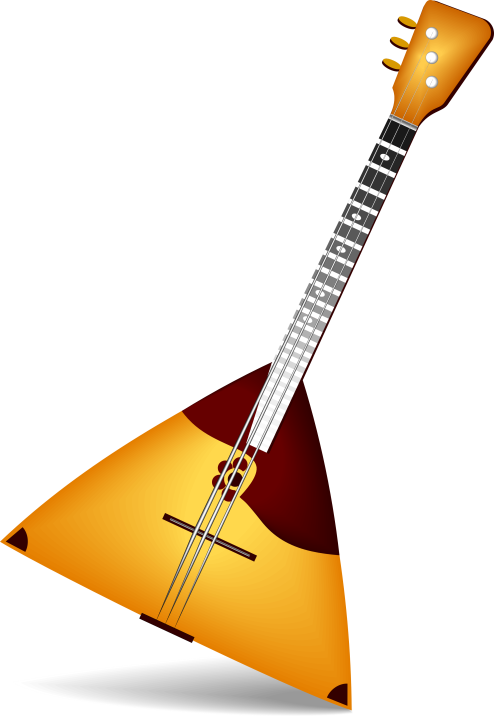 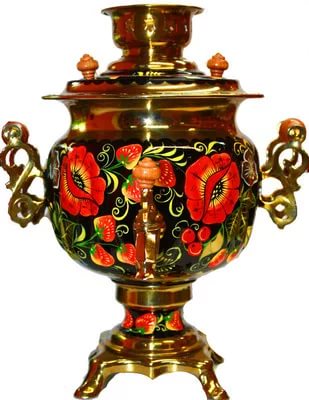 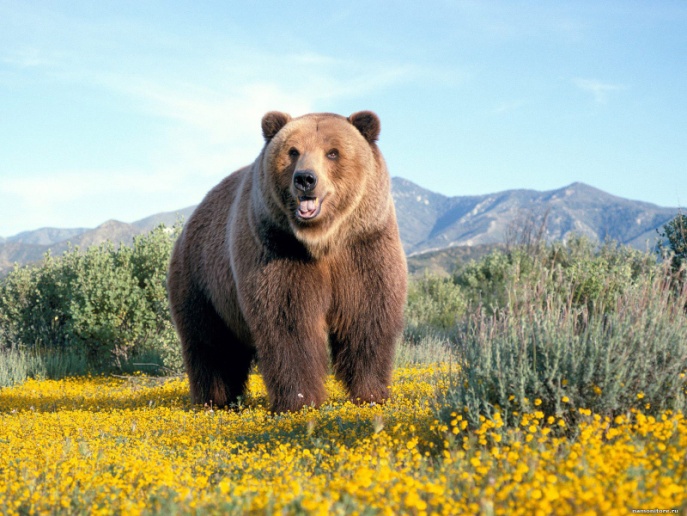 Тульский самовар с жемчужником на тулове, с фигурной ручкой -веткой является символом русского гостеприимства. Самовар олицетворял бытовые стороны русского образа жизни. 


Балалайка — это один из инструментов, ставших (наряду с гармонью и, в меньшей степени, жалейкой) музыкальным символом русского народа.
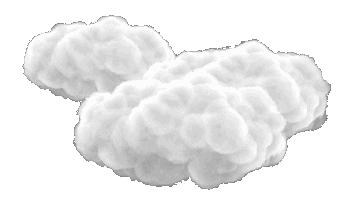 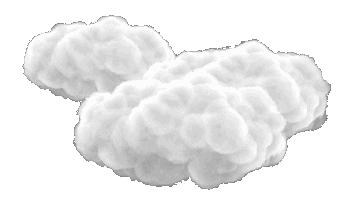 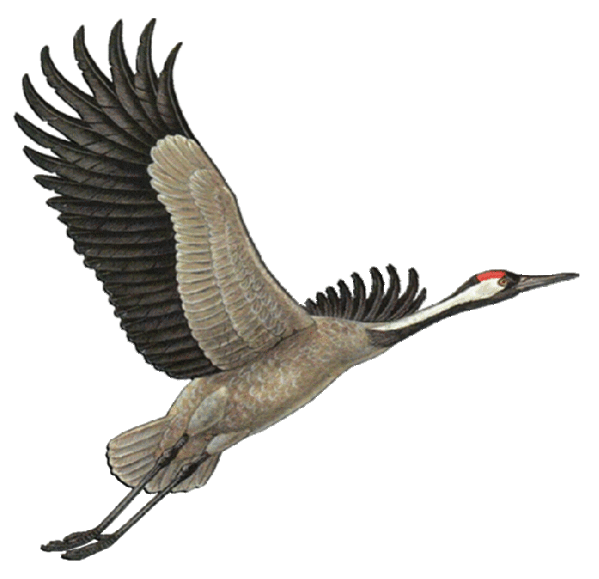 Жура-Жура Журавель!
Облетел он сто земель.
Облетел, обходил,
Крылья, ноги натрудил.
Мы спросили журавля:
«Где же лучшая земля?».
Отвечал он, пролетая:
«Лучше нет родного края,
Лучше города родного
Не найдём мы никогда!
МОСКВА – СТОЛИЦА РОССИИ
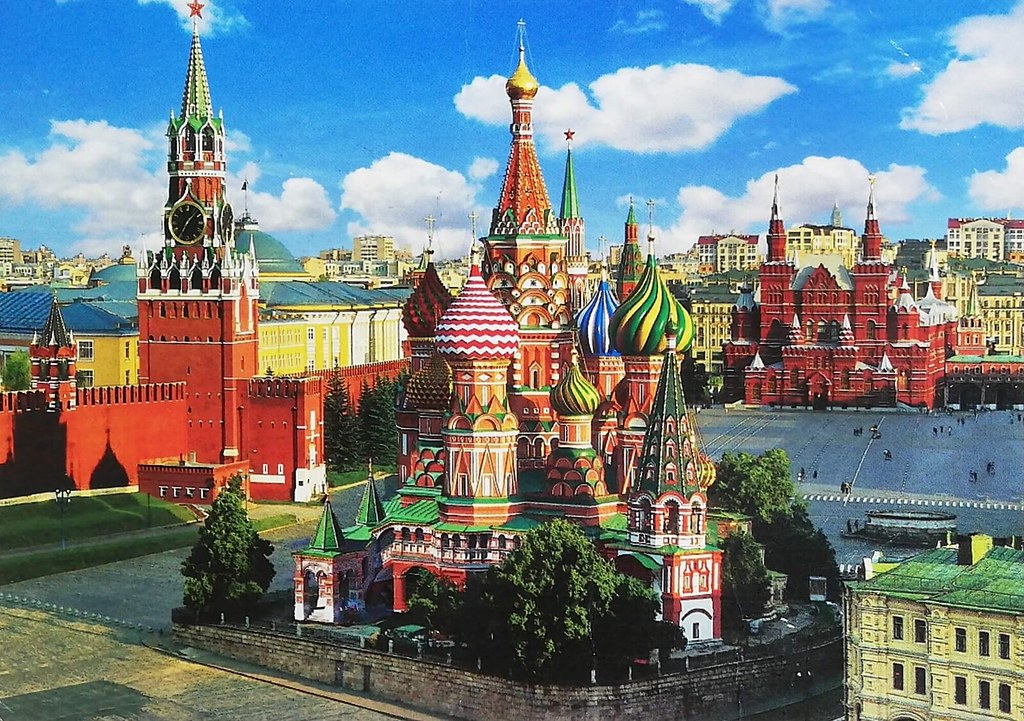 Москва – это Красная площадь,
Москва – это башни Кремля.
Москва – это сердце России,
Которое любит тебя.
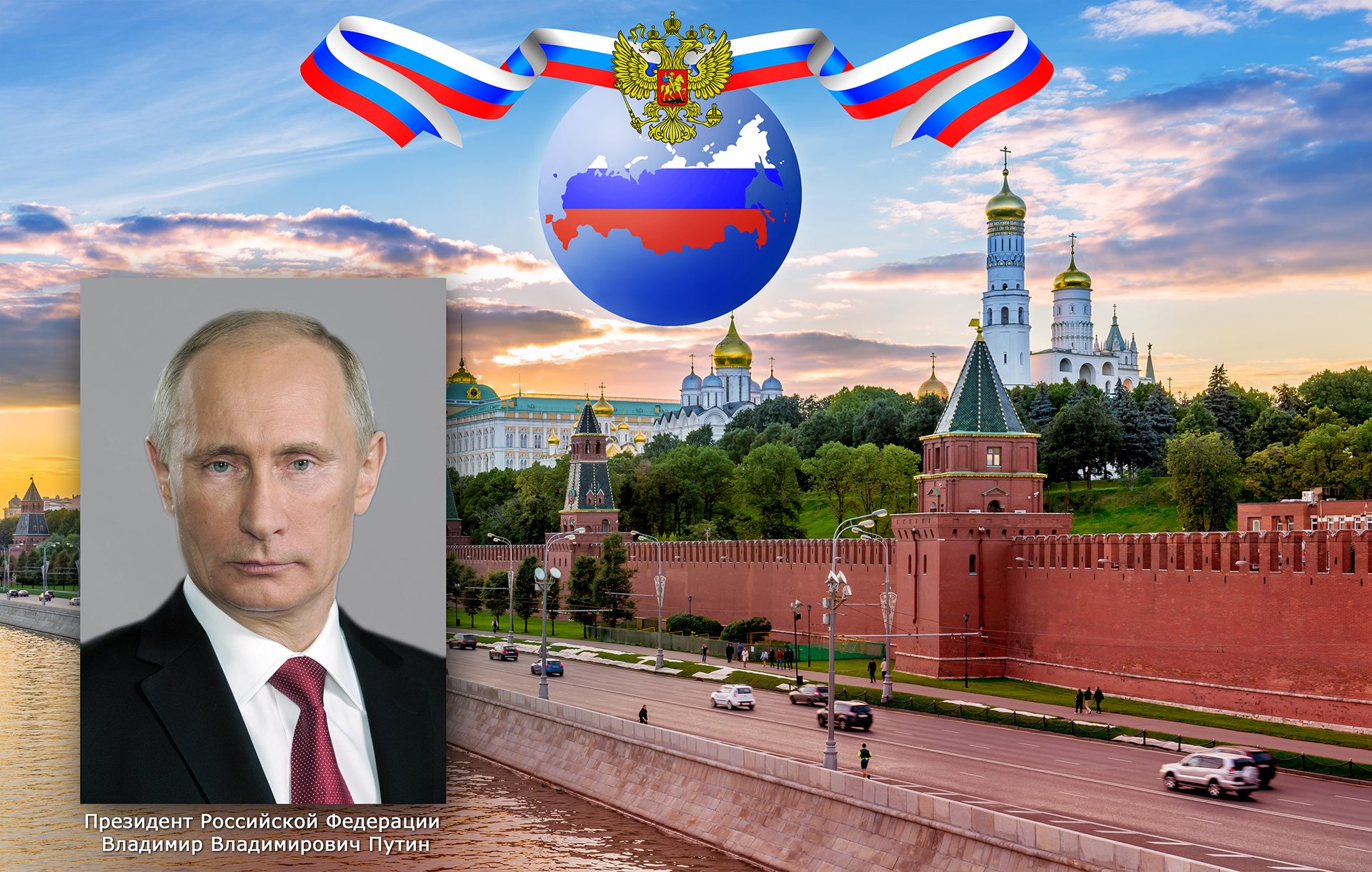 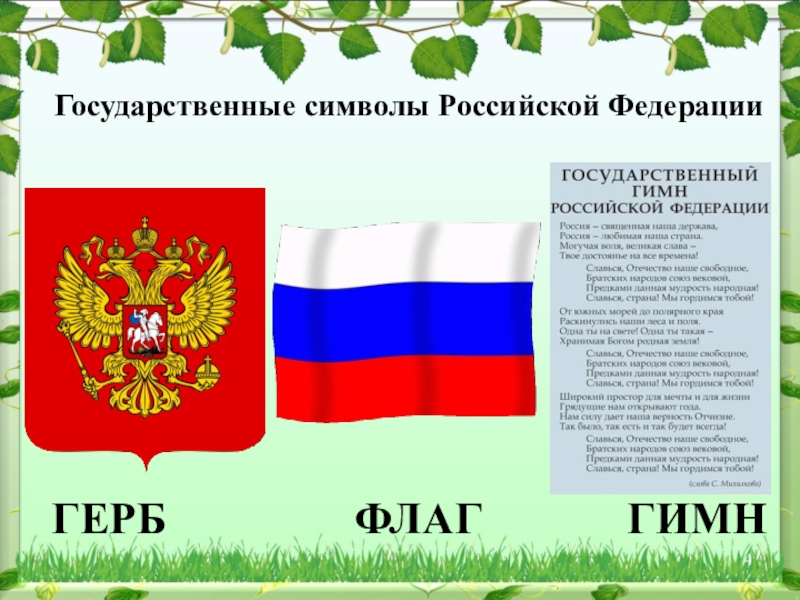 Под теплым солнцем вырастая,
Мы дружно, весело живем.
Россия, милая, родная,
Цвети и крепни с каждым днем.
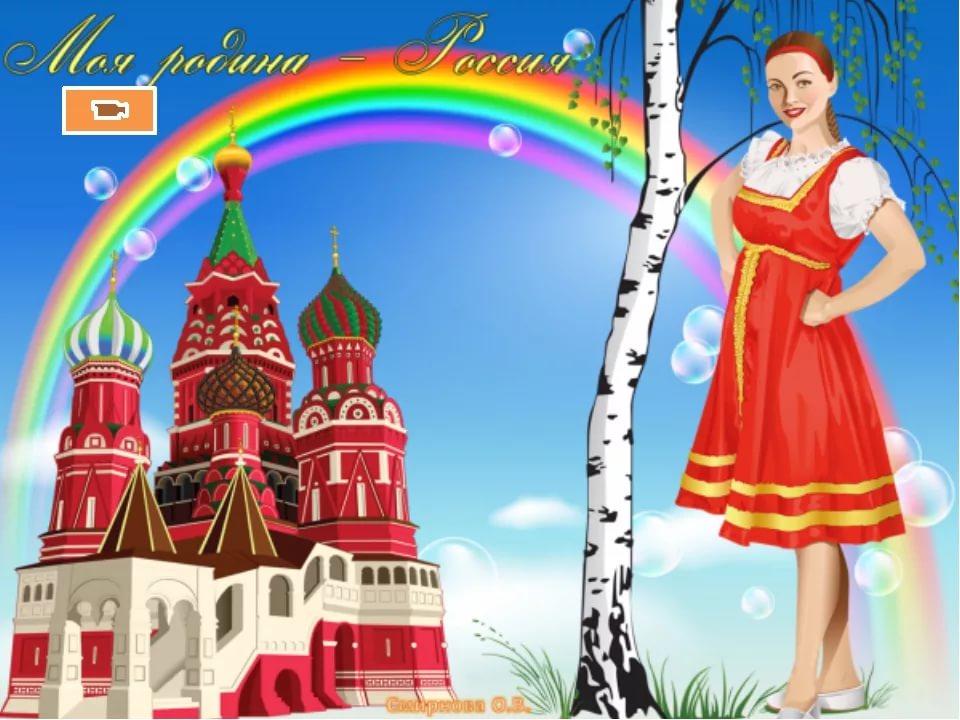